«Изготовление перчаточных кукол»
Занятие по теме
 «Изготовление  цельнокройных  кукол»
по авторской ДОП  «Кукольный мир»
Цель занятия:
Разработка эскизов текстильных кукол в технике аппликации, согласно выбранному образу Рождественской истории:
 Мария с младенцем,
 Иосиф,
 три волхва,
 два пастуха,
 ослик,
Рождественская звезда.
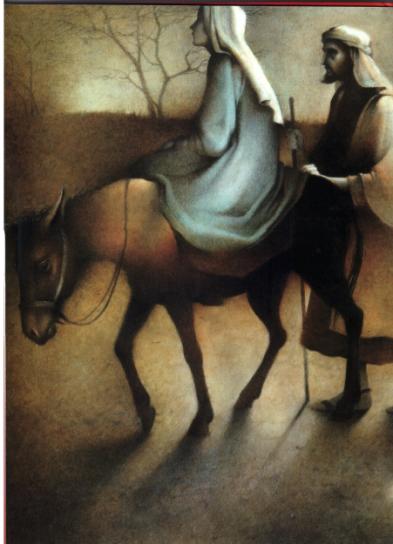 Случилось то, что предрекал пророк:
Из Назарета в малый Вифлием
На перепись потёк людской поток, 
Иосиф и Мария на осле.
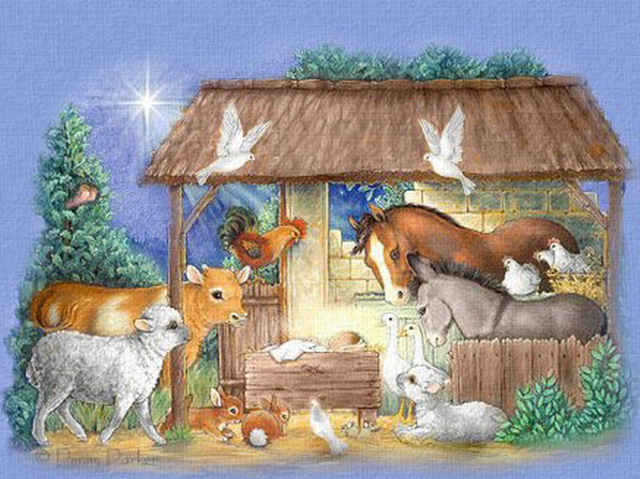 Стучали тут, стучали там, везде ответ:
«Пустить не можем, в доме места нет!»
Но кто-то сжалился, дал молоко и хлеб
И на ночлег пустил в овечий хлев.
На землю ночь глубокая спустилась, 
Раскинув плащ над тихими полями.
И небо ясным светом озарилось, 
Внезапно вспыхнув яркими звездами.
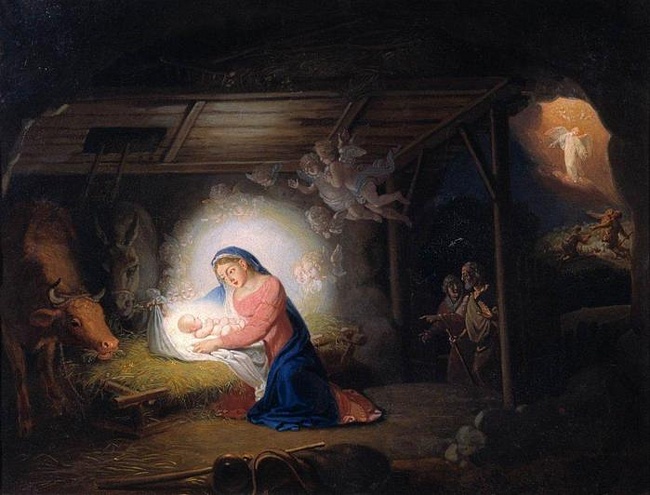 Но среди звёздных мириад  заметна
Была одна звезда, как знак Завета,
Как будто связь между землёй и небом, 
Она стояла над убогим хлевом,
Где в эту ночь, что стала так светла, 
Мария Дева Сына родила.
В ту ночь на поле пастухи
Свои стада пасли усердно,
Открыл им Ангел, самым первым
Явившись средь ночных стихий,
Как свет, сияющий во мгле, 
Что Бог родился на земле.
В сиянье звёздном к дальней цели
Спешит усердный караван.
И вот леса зазеленели, 
Засеребрился Иордан.
Всё ближе, ближе свет небесный
Вот Вифлием – холмов гряда…
И над скалой пещеры тесной 
Остановилась вдруг звезда.
Волхвами вещий сон разгадан.
Открылся Бог своим рабам,
И смирну, золото и ладан
Они несут к его ногам.
Спасибо за внимание!
Презентацию подготовила 
педагог дополнительного образования 
МОУ ДЮЦ г. Волгограда
Десятиркина Л.Е.